THE SCHORERPOLDER AS A CARBON SINK
CO2 Compensation for the dyke construction and North Sea port Expansion
Upper
Marsh
HAT: 244 cm
Introduction
Middle 
Marsh
MHWS: 207 cm
Lower 
Marsh
Carbon Sequestration rates for different ecosystems:
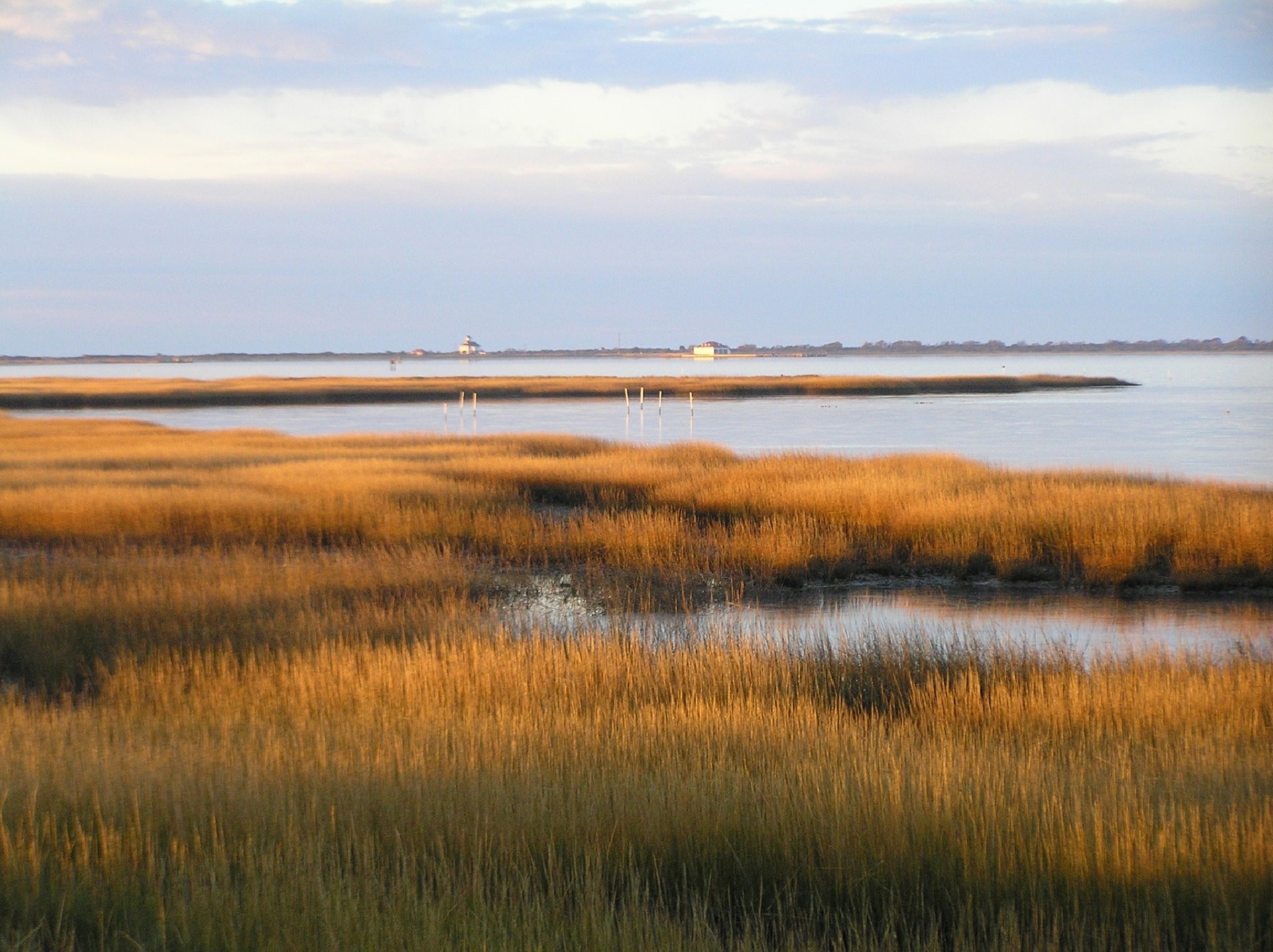 Wetlands
Wetlands are ecosystems that provide us with services for a trillion euros per year, completely free of charge, including Climate Change mitigation (see Figure 1). 

The Schorerpolder case
The Schorerpolder (total 106,3 ha) is a polder bought by the North Sea Port as nature compensation area for the expansion of the harbour.
MHWN: 155 cm
Pioneer zone
8 tCO2/ha/yr
4.4 tCO2/ha/yr
1.8 tCO2/ha/yr
MLW: -144 cm
mudflat
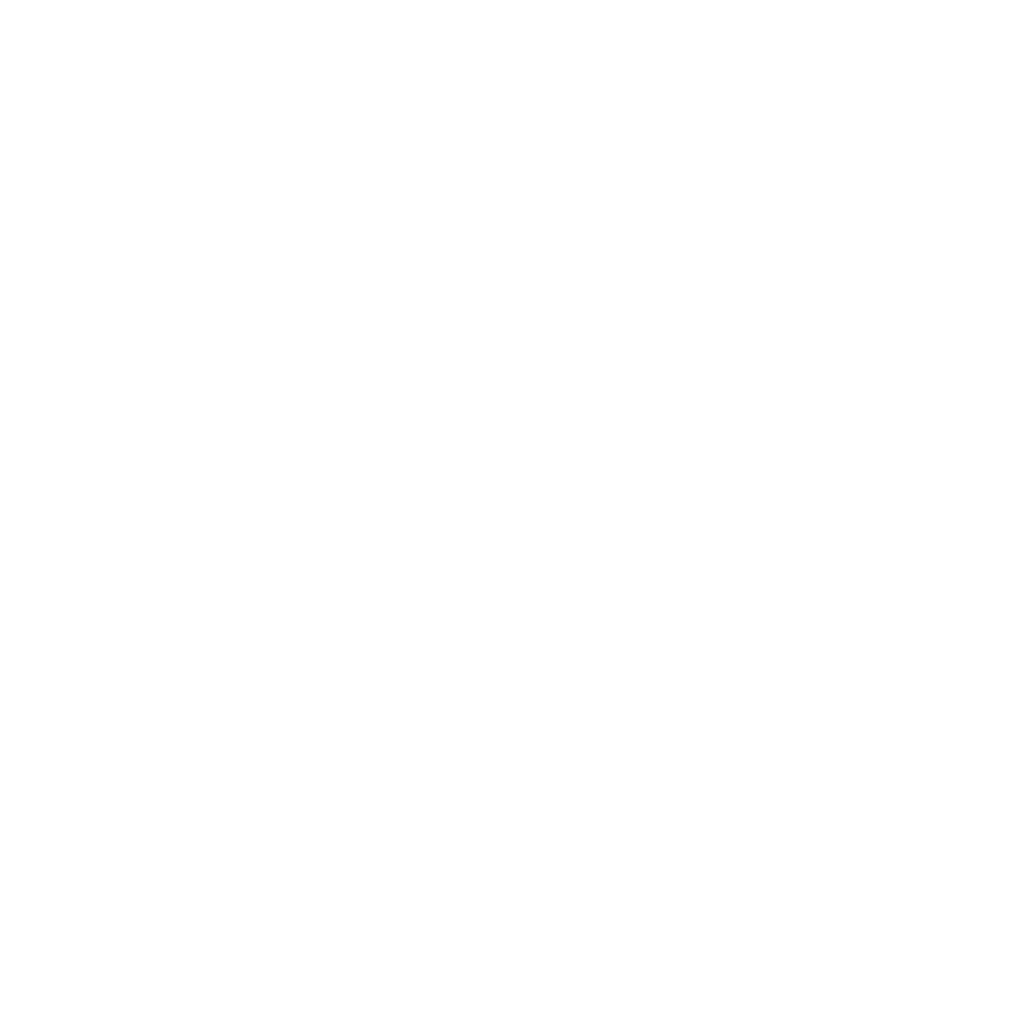 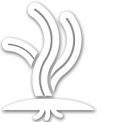 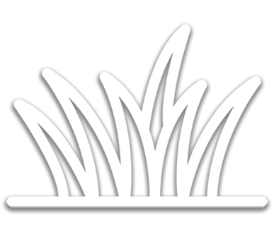 GRASS 2
SEAGRASS 1
SALT MARSH1
Results
Methods

How will it look like?
Data on the biodiversity of similar ecosystems3,4,5 , not too far from the Schorerpolder were gathered.
A hypsometric curve was used to determine the different water levels in the polder. These are the values for HAT, MHWS, MHWN, MLW.
According to these 2 information an overview that shows what species are more suitable where was made.

The emission of the port expansion and dykes construction
The emissions of the port expansion were calculated by dividing the emission of the port6 by its hectares and then multiply the emission per hectares for the size of the expansion.
The amount of sand needed to construct the dykes was calculated based on the height, width and slope difference from converting secondary to primary dykes. The EEDI of the ship is 27,6 g CO2 ton/mile7.
Based on the distance to the sand extraction location8, the amount of miles were calculated (assuming a maximum transport load of the ships).

The optimal  Carbon dioxide sink in the possible alternatives
The total hectares of potential suitable habitat for grassland, salt marsh and sea grass was calculated for each of the four alternatives.
The potential suitable hectares were multiplied by the sequestration capacity of the three respective habitats1,2, resulting in the optimal carbon sink of the alternatives.

Time needed to compensate for the dykes construction, yearly savings for the North Seaport and compensation for the emissions of the port extension
Based on the emission of the construction of the dykes and the carbon sink of the alternatives, the amount of time needed to compensate the construction of the dykes in the four alternatives was calculated.
The market value for one ton of CO2 is 16,35 euros9. By sinking tons of CO2, the port will have to buy less allowances. The yearly savings for the North Seaport was calculated for each of the alternatives, by multiplying the alternative’s optimal sequestration rate by its market value.
The percentage of compensation for the port extension activities was calculated based on the sinks of the different alternatives.
How will it look like?
Distichillis spicata (seashore saltgrass)
Iva frutescense
Limonium Carolinianum (sea lavender)
Festuca glauca
Juncus effusus
Puccinelia maritimae
Salicornia spp.
Spartina spp
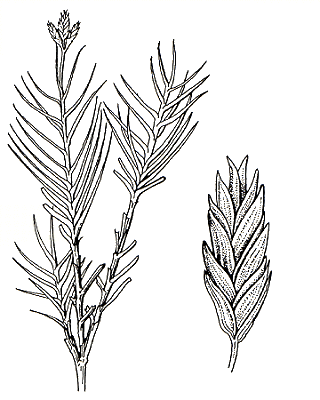 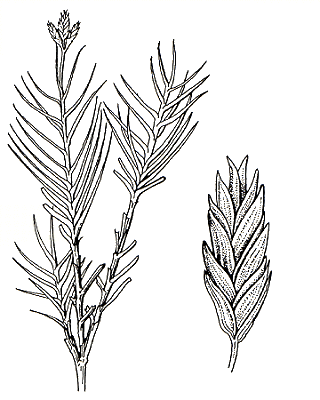 Snaverluppia Zoestreretum noltii
Zoestreretummaritinae
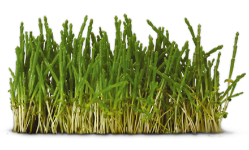 The emission of the port expansion and dyke construction:
AS IT IS
OPEN AND REDUCED
SEPARATED FUNCTIONS
REDUCED TIDE
OPEN CONNECTION
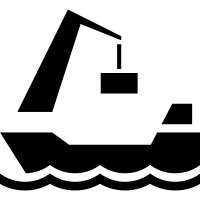 5142
tCO2/year
5142
tCO2/year
5142
tCO2/year
5142
tCO2/year
5142
tCO2/year
7,96
tCO2
0,018
tCO2
NO DYKE CONSTRUCTED
0,02
tCO2
NO DYKE CONSTRUCTED
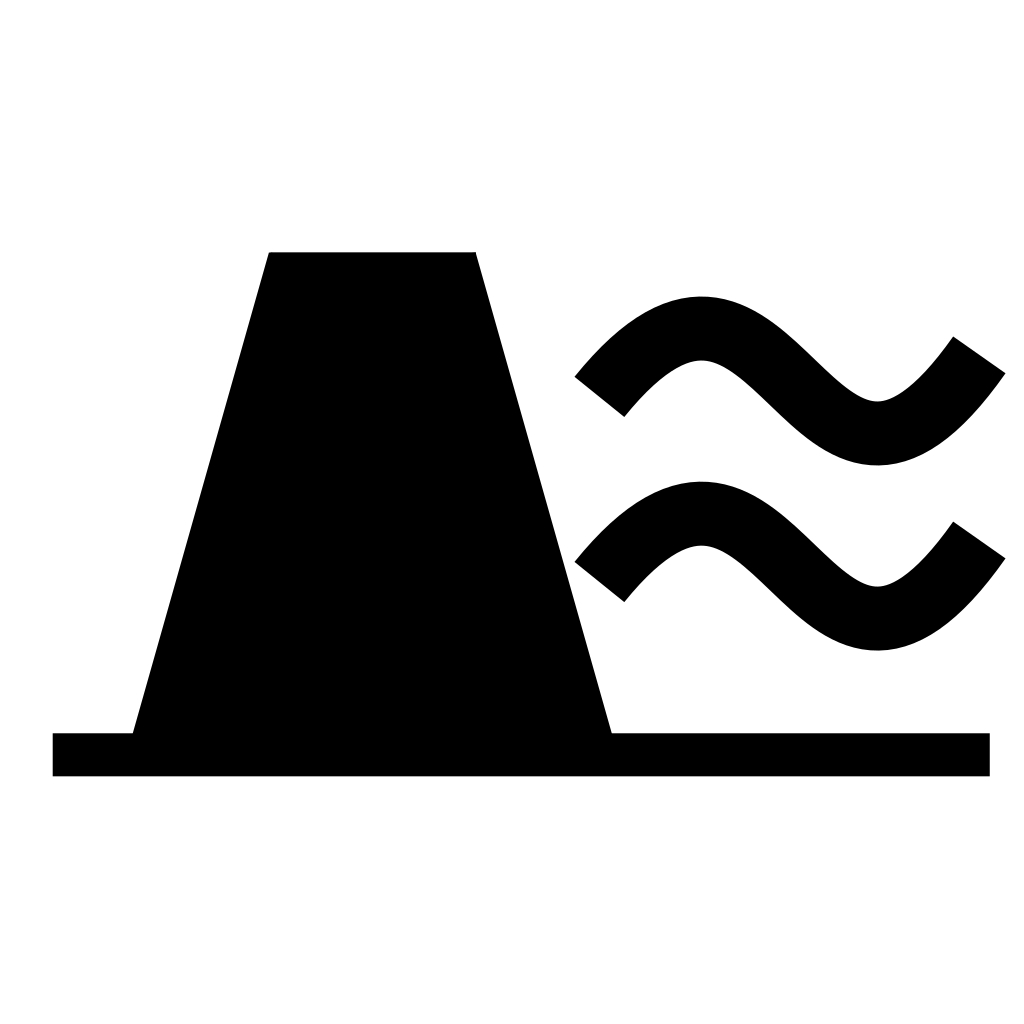 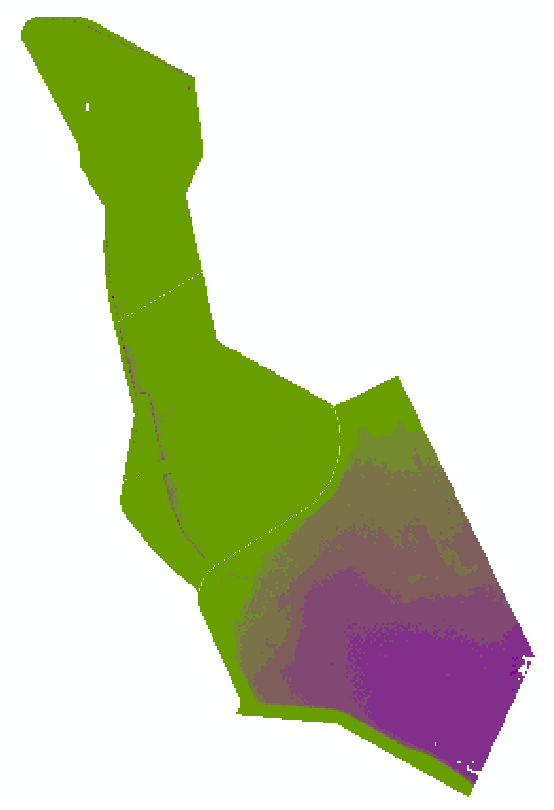 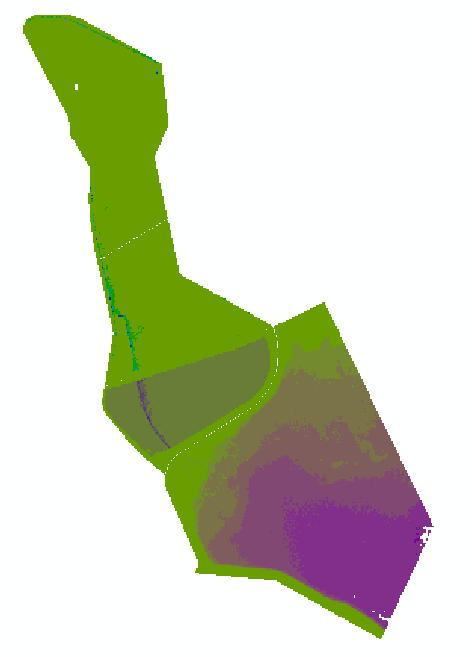 PLOT A-B-C
PLOT A-B
PLOT A
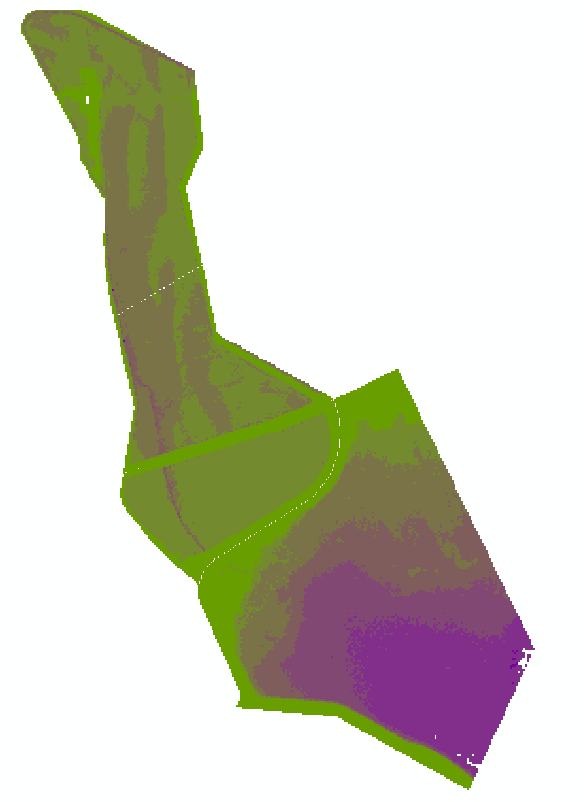 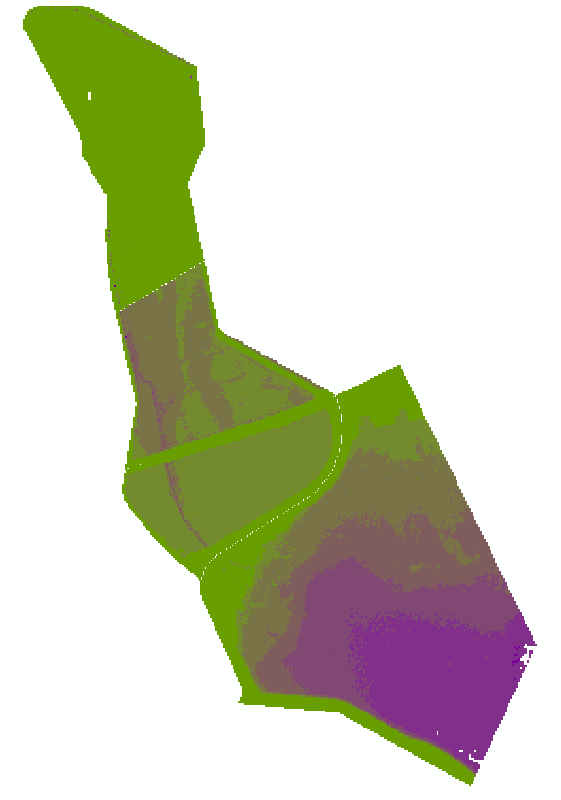 The Carbon dioxide sink,  as it is and in the possible alternatives:
PLOT A-B-C-D
SEPARATED FUNCTIONS
AS IT IS
OPEN AND REDUCED
OPEN CONNECTION
REDUCED TIDE
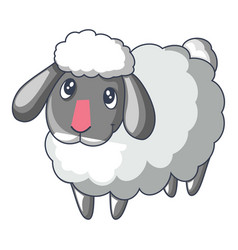 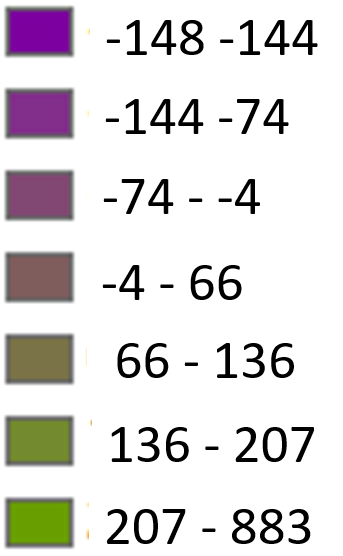 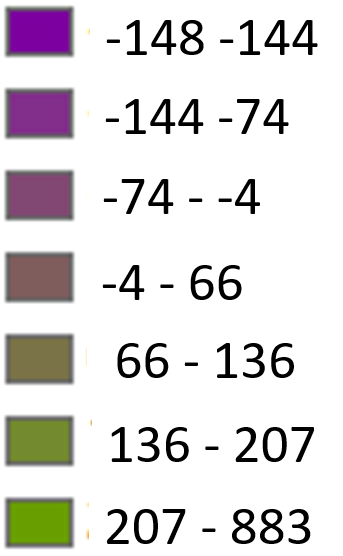 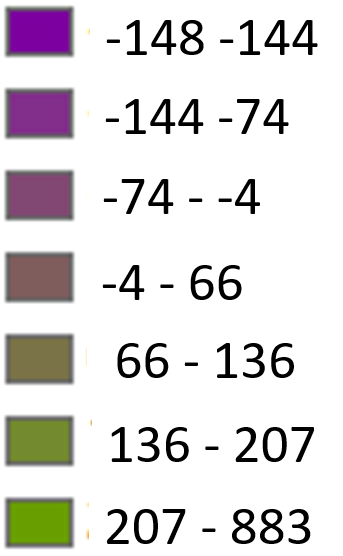 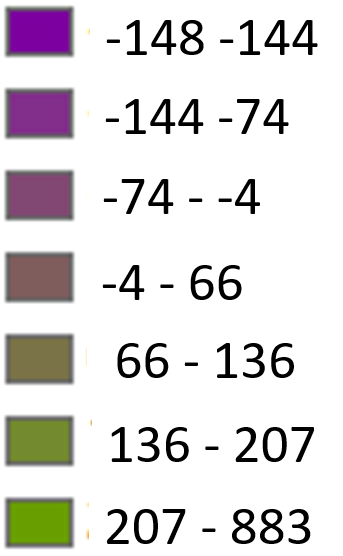 Submerged <-144 
Intertidal -144 / 207
Upper marsh >207
Submerged <-144 
Intertidal -144 / 207
Upper marsh >207
Submerged <-144 
Intertidal -144 / 207
Upper marsh >207
Submerged <-144 
Intertidal -144 / 207
Upper marsh >207
PLOT D
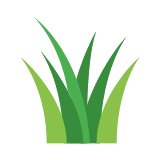 PLOT C- D
PLOT b-C- D
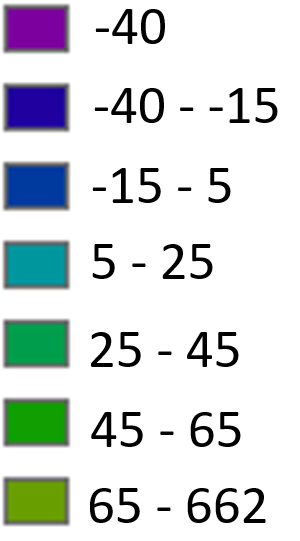 622,445
tCO2/year
542,028
tCO2/year
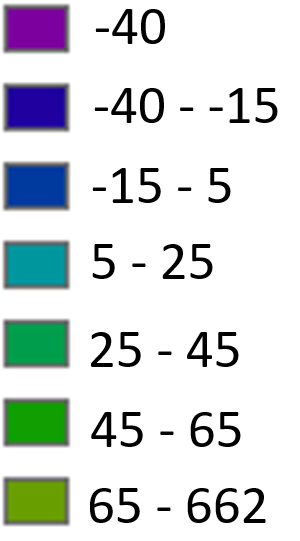 542,027
tCO2/year
741,226
tCO2/year
94,5
tCO2/year
Submerged < -35
intertidal -35 / 65
Upper marsh >65
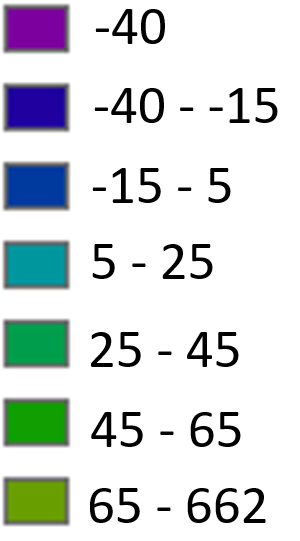 Submerged < -35
intertidal -35 / 65
Upper marsh >65
Submerged < -35
intertidal -35 / 65
Upper marsh >65
Time needed for the Schorerpolder to sink the emission of the dykes construction:
Hypsometric Curve
16 
MIN
5.5
DAYS
< 5 
MIN
All the dykes emissions can be compensated for in less than a week!
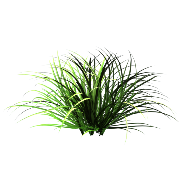 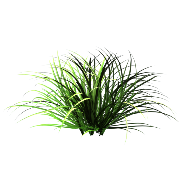 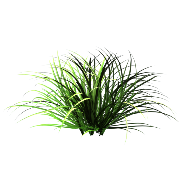 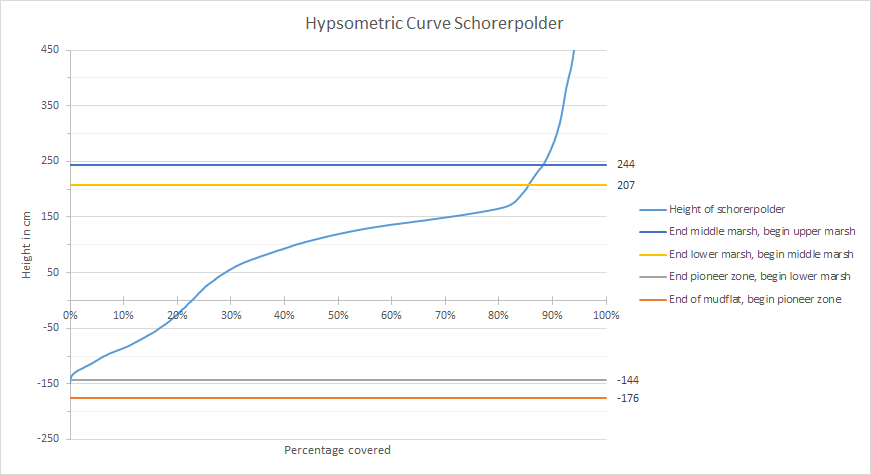 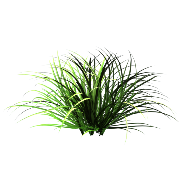 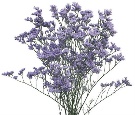 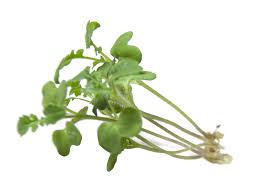 OPEN CONNECTION
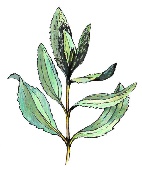 SEPARATED FUNCTIONS
OPEN AND REDUCED
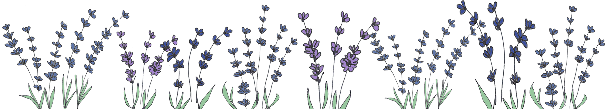 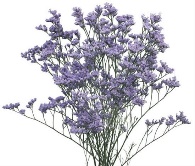 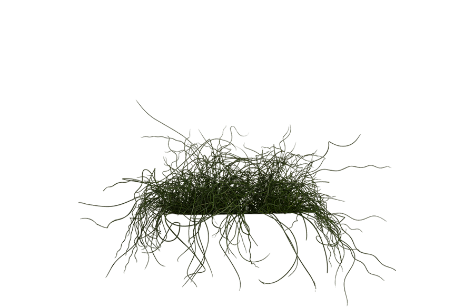 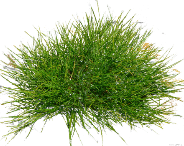 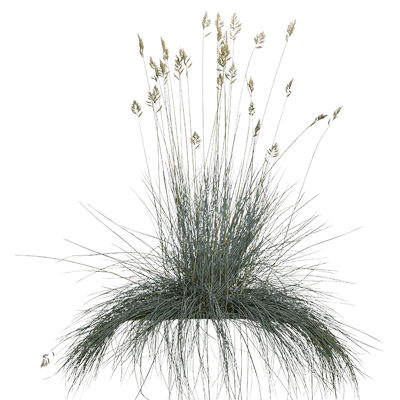 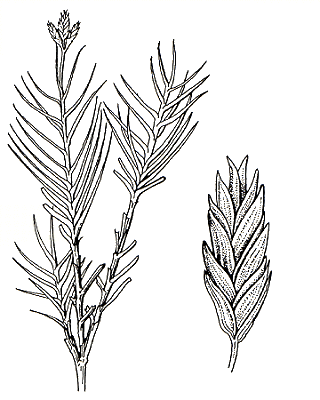 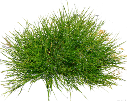 Annual Economic value of the Schorerpolder’s carbon sink, and its compensation (in percentage) for the port expansion:
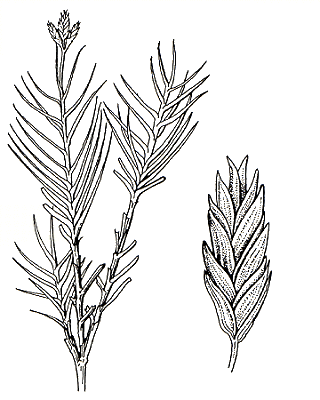 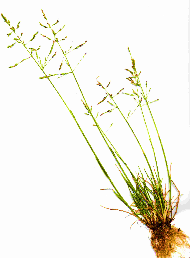 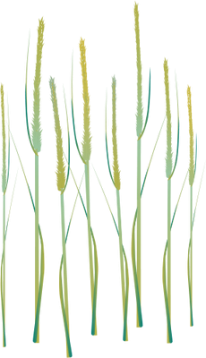 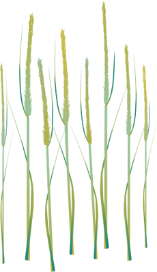 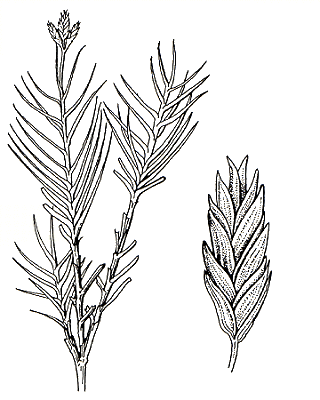 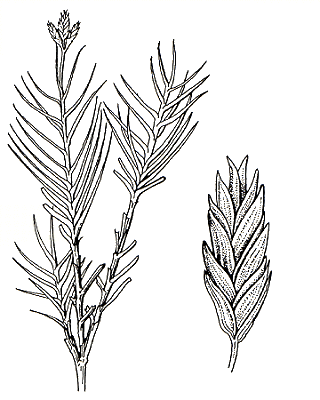 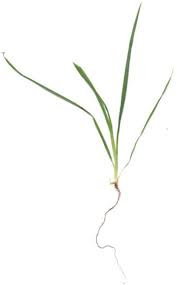 OPEN CONNECTION
SEPARATED FUNCTIONS
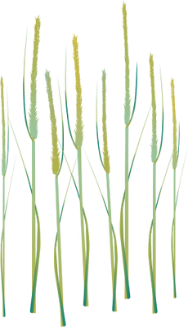 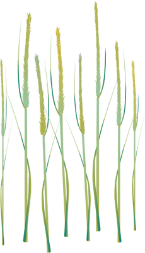 OPEN AND REDUCED
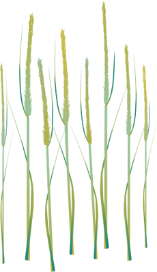 AS IT IS
REDUCED TIDE
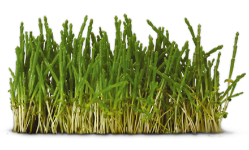 € 8 862
/yr
€ 1 545
/yr
€ 12 119 /yr
€ 10 176 /yr
€ 8 862 /yr
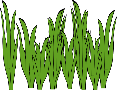 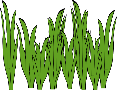 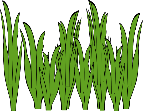 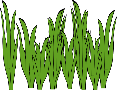 1,83
%
10,54
%
10,54
%
14,41
%
12,10
%
SUPERTIDAL
SUBTIDAL
INTERTIDAL
UPLAND
Conclusions and Discussions
Discussions

The dyke constructions are based on the minimum emissions possible.  This means that the return time could be higher.
The designs are based on a tidal difference of 1 meter (from -35cm to 65cm NAP). this is a value that can be changed, to create a higher tidal difference behind the culvert.
The carbon sequestration rates are based on fully developed systems. It will take time for the salt marsh to reach such a developed state.
Conclusions

The open connection alternative is the preferred one because:
It has the highest carbon sequestration rate and a high biodiversity in the area.
It has the highest monetary return.
It doesn’t need much dyke maintenance because of its shorter length in comparison to other alternatives.
It compensate for a greatest amount of emissions of the port extensions.
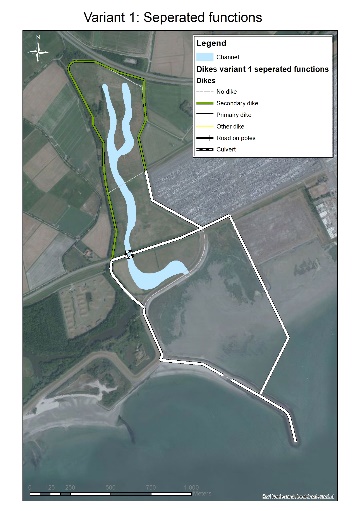 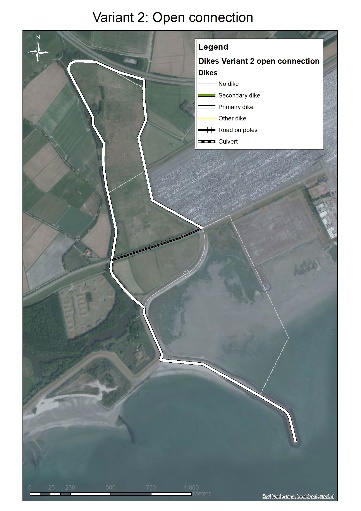 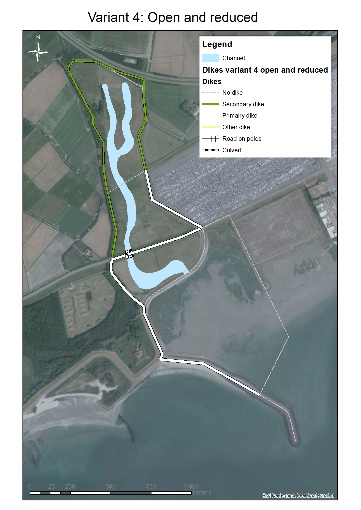 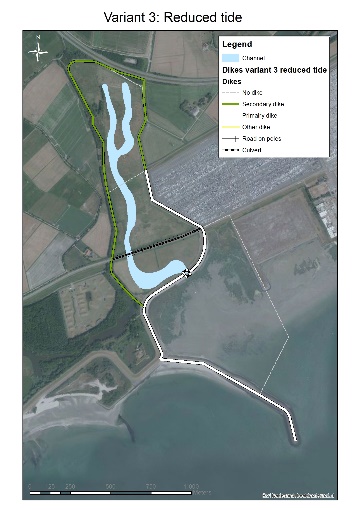 References:
Murray, B., C., Pendleton, L., Jenkins, A., W., Sifleet, S. (April, 2011). Green payments for blue carbon Economic incentives for protecting threatened coastal habitats. Nicholas Institute Report. NI R11-04. Retrieved on May 6, 2018. From https://nicholasinstitute.duke.edu/sites/default/files/publications/blue-carbon-report-paper.pdf
Watson, T., R., Noble, Bolin, B. (2000). Land use, land-use change and forestry. Intergovernmental Panel on Climate Change.
European Commsion (2007). Interpretation Manual of European Union Habitats‐EUR27.
Van Belzen, J., Bou-+ma. T., Skov, M. Zhang, L., Yuan, L. (n.d.). Salt Marsh in Europe and Temporal variability. Retrieved from: coastalwiki.org.
Natura 2000 (December, 2008). H1130. Retrieved form https://www.synbiosys.alterra.nl/natura2000/documenten/profielen/habitattypen/Profiel_habitattype_1130_2008.pdf
Brake, ter M.,C., Hobo, N., Hulskotte, J. (January 18, 2018). Challenging wind and waves: Linking hydrodynamic research to the maritime industry. Sea shipping emissions 2016: Netherlands continental shelf, 12-miles zone and port areas. Marine. Report No. 30508-1-MSCN-rev.0. Bilthoven (NL).
Ketterij, R. V., Stapersma, D., Kramers, C., & Verheijen, L. (2009, November 6). CO2 index: Matching the dredging industry’s needs with IMO legislation. Retrieved June 5, 2018, from https://www.cedaconferences.org/documents/dredgingconference/html_page/4/p-1.3-ketterij.pdf
Aerts, F. (2008). Verruiming vaargeul Westerschelde. Retrieved on June 5, 2018, from http://www.vnsc.eu/uploads/2011/01/ogwaanvraagverruimingvaargeulwesterschelde.pdf
Markets Insider (n.d.). CO2 European Emission Allowances. Retrieved on June 8, 2018, from http://markets.businessinsider.com/commodities/co2-emissionsrechte
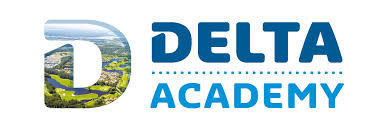 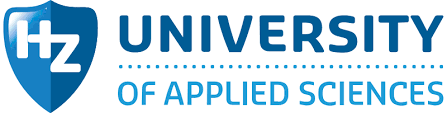 Pjotr Carelse
Maddalena Tigli
Yoni Mol